Фізика тонких плівок
Ніконова Аліна Олександрівна
НАНЕСЕННЯ ПЛІВОК У ВАКУУМІ
Метод термічного випаровування 
Метод йонного розпилення заснований 
Вакуум в тонкоплівковій технології 
Вплив вакууму на процес нанесення плівок
ЛЕКЦІЯ 2
СХЕМА УСТАНОВКИ ДЛЯ НАНЕСЕННЯ ПЛІВОК
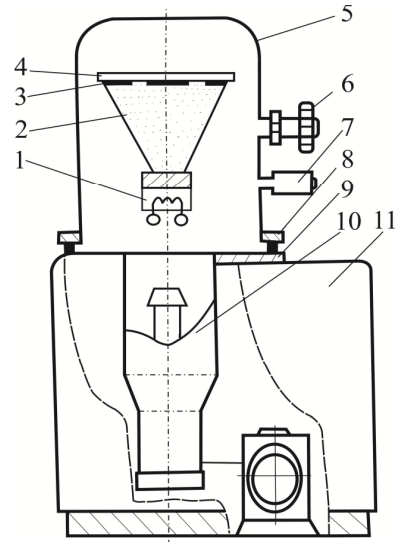 реслювати тільки в необхідних випадках.) Таким чином, при нанесенні тонких плівок одночасно протікають три основних процеси: 
генерація спрямованого потоку частинок речовини, що осаджується; 
перенесення частинок у розрідженому (вакуумному) просторі від їхнього джерела до оброблюваної поверхні; 
осідання (конденсація) частинок на поверхні з утворенням тонкоплівкових шарів.
Процес нанесення тонких плівок у вакуумі полягає у створенні (генерації) потоку частинок, спрямованого убік оброблюваної підкладки, і наступної їх конденсації з утворенням тонкоплівкових шарів на поверхні, що покривається.
1 – джерело потоку часток, що наносяться, 2 – потік часток, 3 – підкладка, 4 – підкладкотримач, 5 – робоча вакуумна камера, 6 – кран впуску повітря, 7 – датчик зміни вакууму, 8 – кільцева гумова прокладка, 9 – базова плита, 10 – вакуумна відкачуюча система, 11 – каркас
КЛАСИФІКАЦІЯ ОСНОВНИХ ТЕХНОЛОГІЧНИХ СПОСОБІВ НАНЕСЕННЯ ПЛІВОК У ВАКУУМІ
Процес нанесення тонких плівок у вакуумі складається з наступних основних операцій:
установка і закріплення підлягаючих обробці підкладок на підкладкотримачі при піднятому ковпаку; 
закриття (герметизація) робочої камери і відкачування її до необхідного вакууму; 
включення джерела, що створює атомарний (молекулярний) потік речовини, що осаджується;
нанесення плівки визначеної товщини при постійно працюючому джерелі потоку частинок і вакуумній системі; 
вимкнення джерела потоку частинок, охолодження підкладок і напуск повітря в робочу камеру до атмосферного тиску; 
підйом ковпака і зняття оброблених підкладок з підкладкотримача
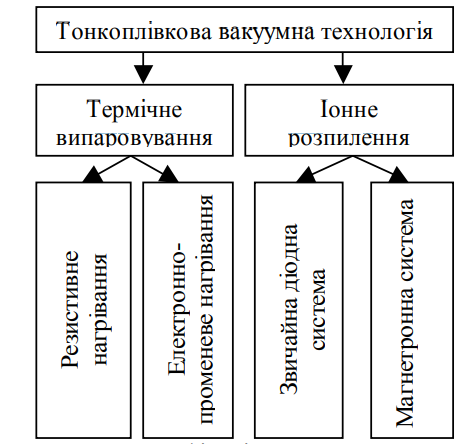 Метод термічного випаровування заснований на нагріванні речовин у спеціальних випарниках до температури, при якій починається помітний процес випаровування, і після конденсації парів речовини у вигляді тонких плівок на оброблених поверхнях, розташованих на деякій відстані від випарника. Важливим фактором, що визначає нанесення плівок і конструкцію установок термічного випарювання, є спосіб нагрівання матеріалів, що випаровуються: резистивний (омічний) чи електронно-променевий.
Взаємодія часток, що осаджуються, з підкладкою
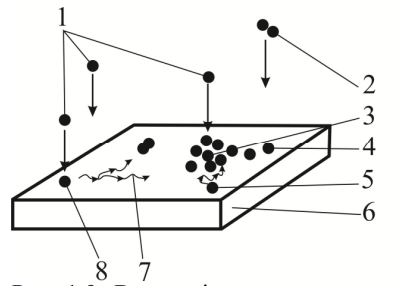 Метод йонного розпилення заснований на бомбардуванні мішені, виготовленої з матеріалу, який потрібно осадити, швидкими частинками (як правило позитивними йонами аргону). Вибиті з мішені в результаті бомбардування частинки утворюють потік матеріалу, він осаджується у вигляді тонкої плівки на підкладках, розташованих на деякій відстані від мішені.
1 – частки у вакуумному просторі, 2 – дуплет часток у вакуумному просторі, 3 – центр кристалізації, 4 – адсорбований дуплет часток, 5 – ріст кристаліта за рахунок мігруючих часток, 6 – підкладка, 7 – поверхнева міграція часток, 8 – адсорбована частка речовини, здатна мігрувати по поверхні підкладки
Розріджений стан газу, тобто стан, при якому тиск газу нижчий атмосферного, називають вакуумом. "Вакуум" у перекладі з латинського означає порожнеча.
Вакуум в тонкоплівковій технології
Одним з найважливіших понять вакуумної техніки є середня довжина вільного пробігу молекул, позначається λ . Очевидно, що значення λ залежить від концентрації молекул. Оскільки концентрація молекул в об’ємі пропорційна тиску р, то значення λ обернено пропорційне тиску газу. Нижче подана середня довжина вільного пробігу молекул повітря при 20°С при різних тисках, яку можна розрахувати за формулою:
в міру видалення повітря з об’єму, тобто зменшенні тиску, λ збільшується. Причому може наступити такий момент, коли взаємні зіткнення молекул практично припиняться і будуть відбуватися лише їхні зіткнення зі стінками посудини (камери)
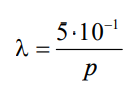 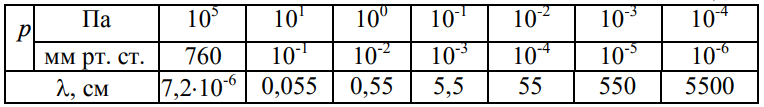 РУХ ЧАСТОК РЕЧОВИНИ В УМОВАХ СЕРЕДНЬОГО (А) І ВИСОКОГО (Б) ВАКУУМУ
1 – скляна камера, 2, 9 – частки, осаджені на стінку камери, 3 – частка, осаджена на зворотну сторону підкладки, 4 – підкладка, 5, 10 – частки, осаджені на лицьову сторону підкладки без зіткнень, 6 – частка, осаджена на лицьову сторону підкладки після зіткнення, 7 – джерело потоку часток, 8 – тінь від підкладки
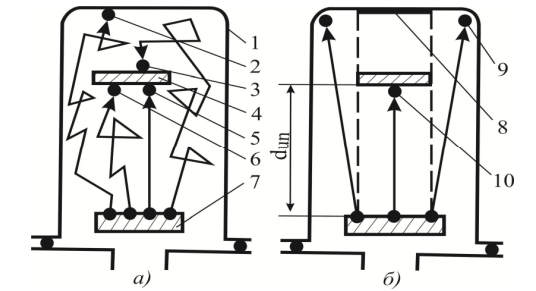 Вплив вакууму на процес нанесення плівок
Процеси, що відбуваються при нанесенні тонких плівок, багато в чому визначаються ступенем вакууму в робочих камерах, який характеризується середньою довжиною вільного пробігу частинок речовини, що осаджується. Для аналізу процесів, що відбуваються при нанесенні тонких плівок, велике значення має співвідношення λв /dдп. При цьому під λв розуміють довжину вільного пробігу частинок потоку речовини, що вийшли з джерела, а під dдп – відстань від джерела до підкладки.
Взаємодія молекул газу з атомами речовини, що осаджується: а – молекула газу, адсорбована на підкладці, б – молекула газу, замурована атомами осадженої речовини в – молекула газу, хемосорбована плівкою осадженої речовини
Взаємодія молекул газу з атомами речовини, що осаджується
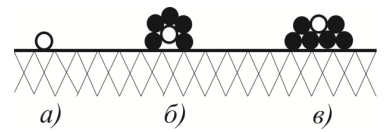 На підкладку падає два різних потоки: корисний – атоми речовини, що осаджується, і фоновий – молекули залишкових газів. Процеси, що протікають при одночасному перебуванні на підкладці молекул газу й атомів речовини, що осаджується, обумовлені їх фізичною адсорбцією і хемосорбцією. Адсорбція молекули газу на підкладці, замуровування її атомами осаджуваної речовини показані на рис. 1.12, а-в. Таким чином, чим нижчий вакуум і чим більше в залишковій атмосфері вакуумної камери домішок активних газів, тим негативніше вони впливають на якість плівок, а також на продуктивність процесу.